ЦИРК
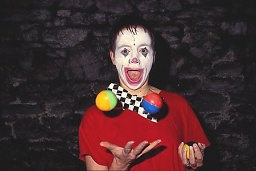 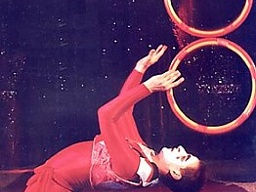